HTML, úvod
Hypertext   markup  language
<p>Zde je      text       odstavce. 


                                a také


</p>
<u>podtrženě</u>
<b>tučně</b>
<i>kurzívou</i>
Zde je text odstavce. podtrženě tučně a také kurzívou
<html>






















</html>
<head>

</head>
<title>Nadpis okna</title>
<body bgcolor=“cream”>
















</body>
<h1>Nadpis v těle stránky</h1>
<h2>Podnadpis úrovně 2</h2>
<p>Zde je text odstavce.<br>
                          a také
</p>
<b>tučně</b>
<i>kurzívou</i>
<p>Pro případ potřeby přidáme

  
.</p>
<a href="http://iat.fs.cvut.cz/pps/">link</a>
<p>Text druhého odstavce.<br>


.</p>
<img src="mouse.png"></p>
<html>






















</html>
<head>

</head>
<body                             >
















</body>
<html>






















</html>
<head>

</head>
<title>Nadpis okna</title>
<body bgcolor=“cream”>
















</body>
<html>






















</html>
<head>

</head>
<title>Nadpis okna</title>
<body bgcolor=“cream”>
















</body>
<p>Zde je text odstavce.<br>
                          a také
</p>
<html>






















</html>
<head>

</head>
<title>Nadpis okna</title>
<body bgcolor=“cream”>
















</body>
<p>Zde je text odstavce.<br>
                          a také
</p>
<b>tučně</b>
<i>kurzívou</i>
<html>






















</html>
<head>

</head>
<title>Nadpis okna</title>
<body bgcolor=“cream”>
















</body>
<h1>Nadpis v těle stránky</h1>
<p>Zde je text odstavce.<br>
                          a také
</p>
<b>tučně</b>
<i>kurzívou</i>
<html>






















</html>
<head>

</head>
<title>Nadpis okna</title>
<body bgcolor=“cream”>
















</body>
<h1>Nadpis v těle stránky</h1>
<p>Zde je text odstavce.<br>
                          a také
</p>
<b>tučně</b>
<i>kurzívou</i>
<p>Text druhého odstavce.<br>


.</p>
<html>






















</html>
<head>

</head>
<title>Nadpis okna</title>
<body bgcolor=“cream”>
















</body>
<h1>Nadpis v těle stránky</h1>
<h2>Podnadpis úrovně 2</h2>
<p>Zde je text odstavce.<br>
                          a také
</p>
<b>tučně</b>
<i>kurzívou</i>
<p>Text druhého odstavce.<br>


.</p>
<html>






















</html>
<head>

</head>
<title>Nadpis okna</title>
<body bgcolor=“cream”>
















</body>
<h1>Nadpis v těle stránky</h1>
<h2>Podnadpis úrovně 2</h2>
<p>Zde je text odstavce.<br>
                          a také
</p>
<b>tučně</b>
<i>kurzívou</i>
<p>Pro případ potřeby přidáme

  
.</p>
<p>Text druhého odstavce.<br>


.</p>
<html>






















</html>
<head>

</head>
<title>Nadpis okna</title>
<body bgcolor=“cream”>
















</body>
<h1>Nadpis v těle stránky</h1>
<h2>Podnadpis úrovně 2</h2>
<p>Zde je text odstavce.<br>
                          a také
</p>
<b>tučně</b>
<i>kurzívou</i>
<p>Pro případ potřeby přidáme

  
.</p>
<a href="http://iat.fs.cvut.cz/pps/">link</a>
<p>Text druhého odstavce.<br>


.</p>
<html>






















</html>
<head>

</head>
<title>Nadpis okna</title>
<body bgcolor=“cream”>
















</body>
<h1>Nadpis v těle stránky</h1>
<h2>Podnadpis úrovně 2</h2>
<p>Zde je text odstavce.<br>
                          a také
</p>
<b>tučně</b>
<i>kurzívou</i>
<p>Pro případ potřeby přidáme

  
.</p>
<a href="http://iat.fs.cvut.cz/pps/">link</a>
<p>Text druhého odstavce.<br>


.</p>
<img src="mouse.png"></p>
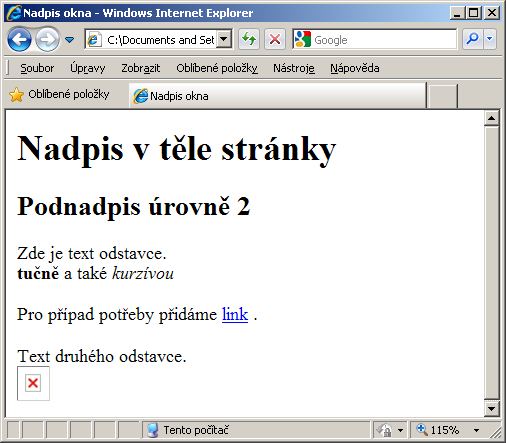 <html>






















</html>
<head>

</head>
<title>Nadpis okna</title>
<body bgcolor=“cream”>
















</body>
<h1>Nadpis v těle stránky</h1>
<ul>












</ul>
<html>






















</html>
<head>

</head>
<title>Nadpis okna</title>
<body bgcolor=“cream”>
















</body>
<h1>Nadpis v těle stránky</h1>
<ul>












</ul>
<li>první řádek</li>
<li>druhý řádek<li>
<li>třetí řádek<li>
<html>






















</html>
<head>

</head>
<title>Nadpis okna</title>
<body bgcolor=“cream”>
















</body>
<h1>Nadpis v těle stránky</h1>
<ul>












</ul>
<li>první řádek</li>
<li>druhý řádek<li>
<li>třetí řádek<li>
<li>                     <li>
<b>tučně</b>
<html>






















</html>
<head>

</head>
<title>Nadpis okna</title>
<body bgcolor=“cream”>
















</body>
<h1>Nadpis v těle stránky</h1>
<ul>












</ul>
<li>první řádek</li>
<li>druhý řádek<li>
<li>třetí řádek<li>
<li>                     <li>
<b>tučně</b>
<li>reference:   <a href="http://iat.fs.cvut.cz/pps/">link</a>   </li>
<a href="http://iat.fs.cvut.cz/pps/">link</a>
<html>






















</html>
<head>

</head>
<title>Nadpis okna</title>
<body bgcolor=“cream”>
















</body>
<h1>Nadpis v těle stránky</h1>
<ul>












</ul>
<li>první řádek</li>
<li>druhý řádek<li>
<li>třetí řádek<li>
<li>                     <li>
<b>tučně</b>
<li>obrázek:   <img src="mouse.png">                           </li>
<img src="mouse.png" width="215">
<li>reference:   <a href="http://iat.fs.cvut.cz/pps/">link</a>   </li>
<a href="http://iat.fs.cvut.cz/pps/">link</a>
<html>






















</html>
<head>

</head>
<title>Nadpis okna</title>
<body bgcolor=“cream”>
















</body>
<h1>Nadpis v těle stránky</h1>
<ol  type= "A" start= "3">












</ol>
<li>první řádek</li>
<li>druhý řádek<li>
<li>třetí řádek<li>
<li>                     <li>
<b>tučně</b>
<li>obrázek:   <img src="mouse.png">                           </li>
<img src="mouse.png" width="215">
<li>reference:   <a href="http://iat.fs.cvut.cz/pps/">link</a>   </li>
<a href="http://iat.fs.cvut.cz/pps/">link</a>
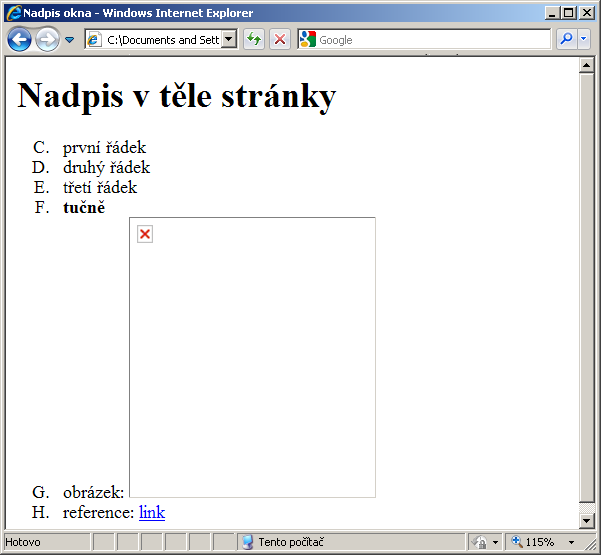 <html>






















</html>
<head>

</head>
<title>Nadpis okna</title>
<body bgcolor=“cream”>
















</body>
<h2>Podnadpis úrovně 2</h2>
<table border="1">











</table>
<html>






















</html>
<head>

</head>
<title>Nadpis okna</title>
<body bgcolor=“cream”>
















</body>
<h2>Podnadpis úrovně 2</h2>
<table border="1">











</table>
<tr>

  
</tr>
<html>






















</html>
<head>

</head>
<title>Nadpis okna</title>
<body bgcolor=“cream”>
















</body>
<h2>Podnadpis úrovně 2</h2>
<table border="1">











</table>
<tr>

  
</tr>
<tr>

  
</tr>
<tr>                                                                                           </tr>
<html>






















</html>
<head>

</head>
<title>Nadpis okna</title>
<body bgcolor=“cream”>
















</body>
<h2>Podnadpis úrovně 2</h2>
<table border="1">











</table>
<tr>

  
</tr>
<td>alpha</td>
<tr>

  
</tr>
<tr>                                                                                           </tr>
<html>






















</html>
<head>

</head>
<title>Nadpis okna</title>
<body bgcolor=“cream”>
















</body>
<h2>Podnadpis úrovně 2</h2>
<table border="1">











</table>
<tr>

  
</tr>
<td>alpha</td>
<td>beta</td>
<td>gama</td>
<tr>

  
</tr>
<tr>                                                                                           </tr>
<html>






















</html>
<head>

</head>
<title>Nadpis okna</title>
<body bgcolor=“cream”>
















</body>
<h2>Podnadpis úrovně 2</h2>
<table border="1">











</table>
<tr>

  
</tr>
<td>alpha</td>
<td>beta</td>
<td>gama</td>
<tr>

  
</tr>
<td>red</td>
<td>blue</td>
<td>green</td>
<tr>                                                                                           </tr>
<td>1</td>
<td>2</td>
<td>3</td>
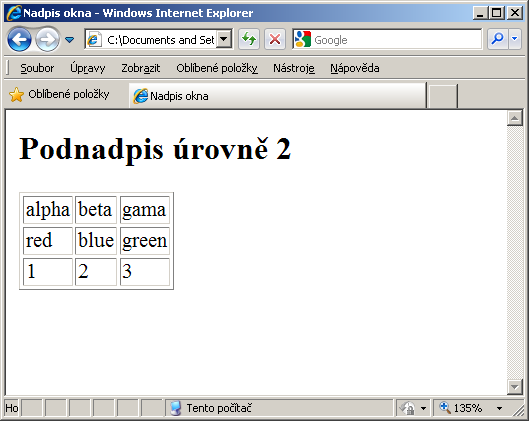 HTML, speciální znaky
HTML, speciální znaky
HTML, speciální znaky
HTML, speciální znaky
HTML, kde umístit

free web server, např. webzdarma.cz
ve škole:
server   fsh.fs.cvut.cz
adresář  /loginname/public_html
(ve škole vytvoříme jen public_html)
přístupný  veřejně  na  adrese
http://users.fs.cvut.cz/~loginname
(pokud neobsahuje žádný ze souborůindex.htm, index.html, index.php,zobrazí veřejně seznam souborů v adresáři)
Cascading Style Sheets (CSS)
Slouží k formátování a sjednocování vzhledu stránek.
Formát souboru:
h1 {color: pink;}
body {background-color: #000000;background-image: url(images/bg.gif);background-repeat: no-repeat;background-position: left top;}
Úkoly
Zadání:
http://iat.fs.cvut.cz/pps/cv6/ 
(obsahuje velmi dlouhý návod na html)

Návod na připojení CSS souboru:
http://iat.fs.cvut.cz/web/cv/cv1.htm 
(nečíst celé)

Klasický návod na ruční tvorbu webu:
https://www.jakpsatweb.cz/ 
(pokud se orientujete, položte dotaz na Google.com)